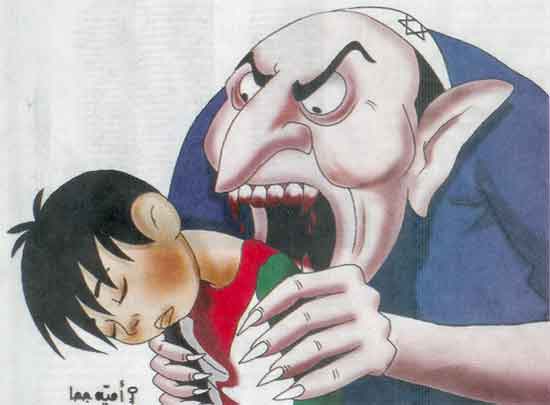 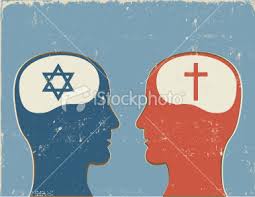 The Prioress’s Tale
By: Suman Askari
Job Description
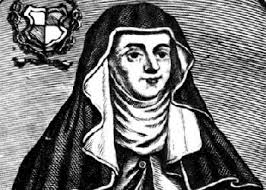 A prioress was the head 
of a group of nuns. She was
responsible for managing 
the activities of the nuns,
 both religious and not. She administered discipline,
made decisions on housing, work.
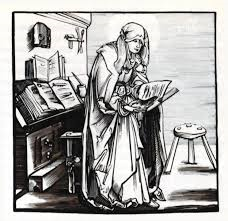 Character Description
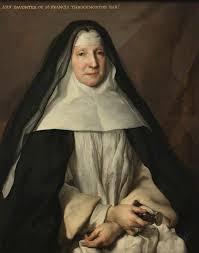 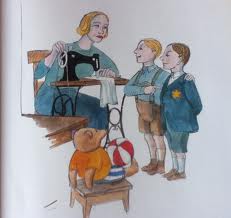 Narrator of the story
Who is Prioress?
Prioress is a woman. She has all these funny habits, like singing through her nose, speaking incorrect French, and eating so carefully that she never spills a drop. Her story is of a child killed by Jews, a common theme in medieval Christianity.
Beginning of the story…
Jews in front of the Christian school
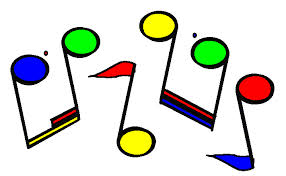 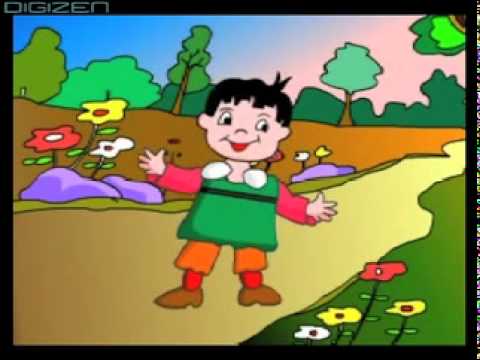 Singing the new song  boy learned in school
Kid learned new poem  called
“Alma Redemptoris
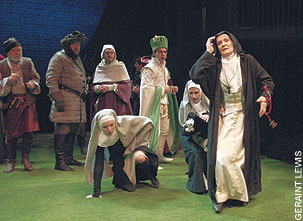 Satan telling Jews to kill that  7 year kid
Looking for her missing child
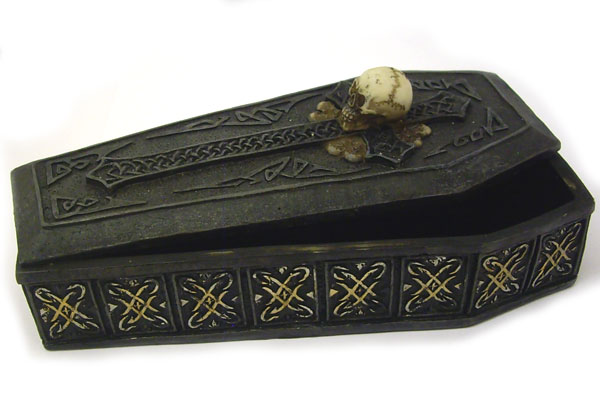 Buried
What I learned from the story….
I learned that if you hate someone doesn't mean you have to kill him/her. God is always watching you and no matter what happen God is watching and he will always help you.
Resources
http://www.cliffsnotes.com/literature/c/the-canterbury-tales/summary-and-analysis/the-prioress-prologue-and-tale

https://machias.edu/faculty/necastro/chaucer/translation/ct/17prt.html

http://sites.fas.harvard.edu/~chaucer/canttales/priort/

http://www.shmoop.com/canterbury-tales-prologue/the-prioress.html